Vocab Week 1-3
Global 1
Ms. Lyons
Flip to the back page
PREFIX:Before
Ex- “out” 

Exhale (breathe out)
YOUR PAPER
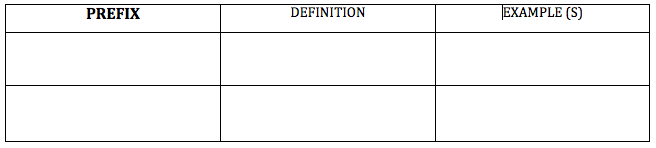 exhale,
Ex-
out
PREFIX:Before
Auto- “self” 

Automobile (moves by itself)
YOUR PAPER
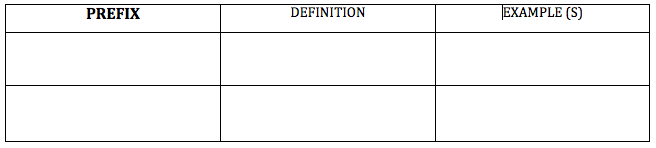 automobile,
Auto-
self
ROOT :word part from which other words grow
port “carry”

Portable (able to be carried)
YOUR PAPER
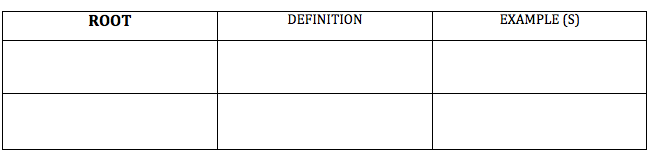 portable,
port
carry
SUFFIX:Added at the end of a word
-cracy “rule” 

Democracy (people rule)
YOUR PAPER
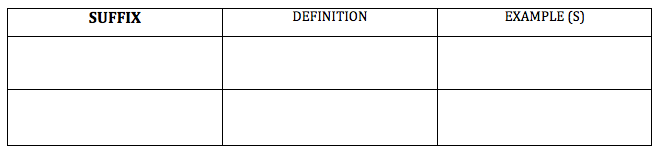 democracy,
-cracy
rule
NEW WORDS!
Flip your paper over.
1
3
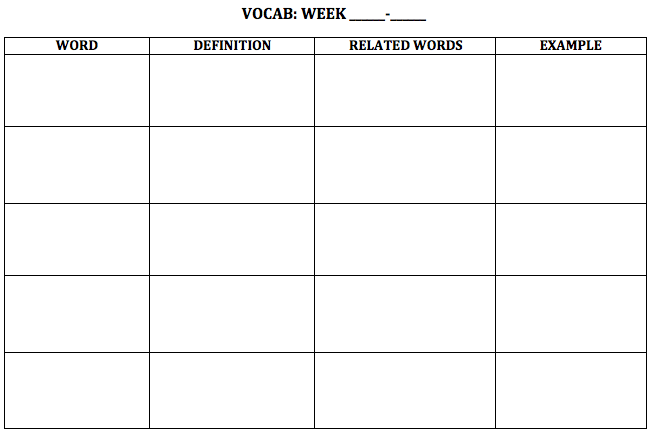 Mandate
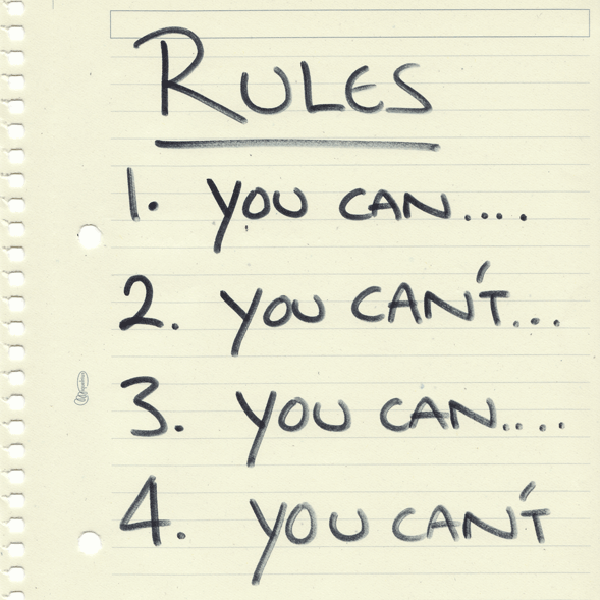 Mandate
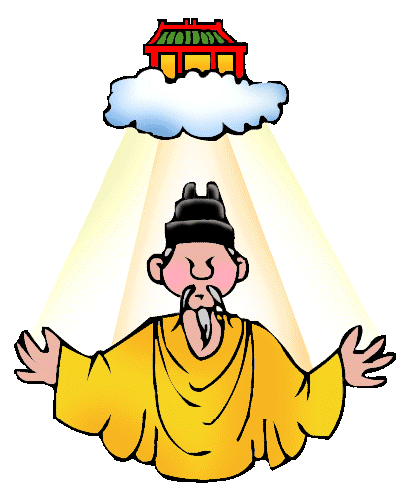 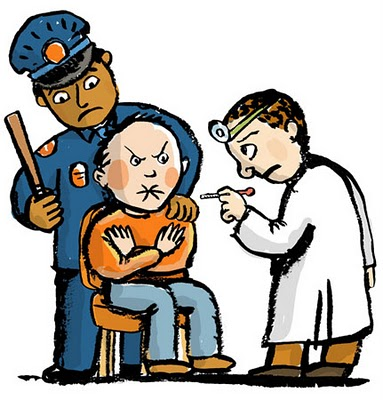 Mandate
Definition: something you need to do 


Related words: essential, mandatory, ruler 


Example/Picture: write or draw your own
Autocracy
Autocracy
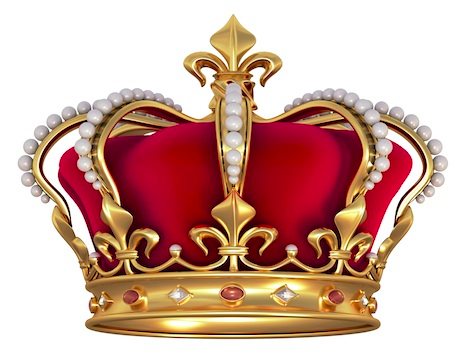 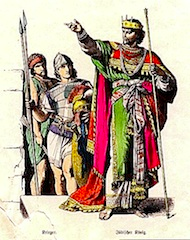 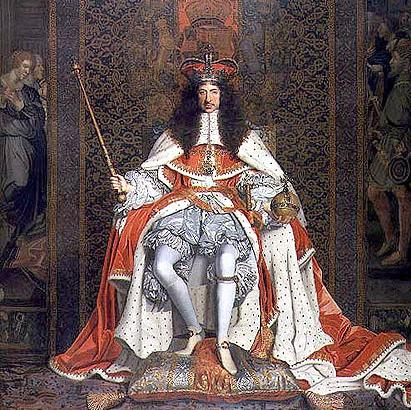 Autocracy
Definition: person who rules by his/herself (with total power)  


Related words: monarchy, dictator, king


Example/Picture: write or draw your own
Patriarchal
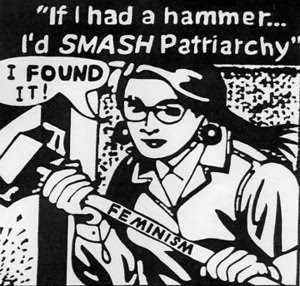 Patriarchal
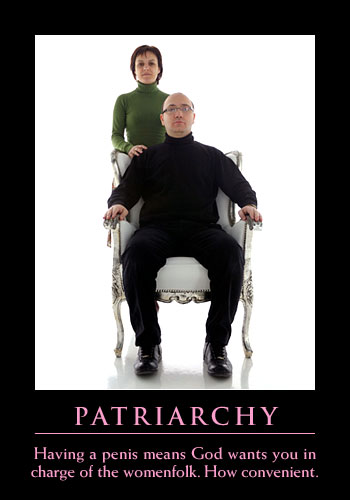 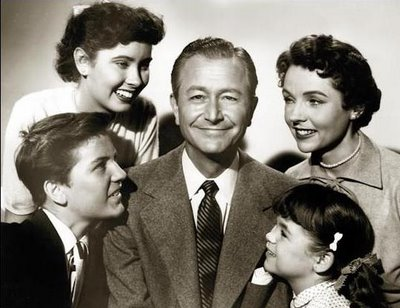 Patriarchal
Definition: men rule 


Related words: disrespect, unfair, fair 


Example/Picture: write or draw your own
Export
Export
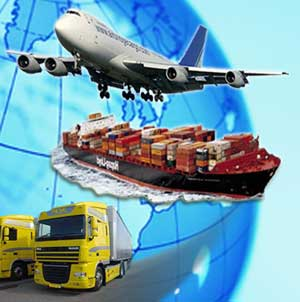 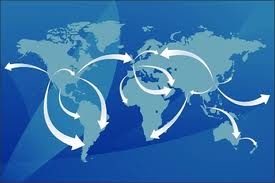 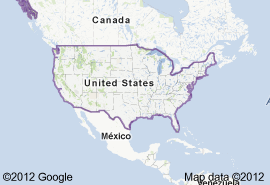 EXPORTS (OUT)
IMPORTS (IN)
Export
Definition: carry out 


Related words: trade, international, goods


Example/Picture: write or draw your own
Write 16 words.
-ist-logy-tionmigrtheoA-ArchCentr-ism-ize
NomadsAgricultureMigrationFertileTheologyEthnocentrismMonarchyPolytheismPeninsulacentralize